Mastery - fractions
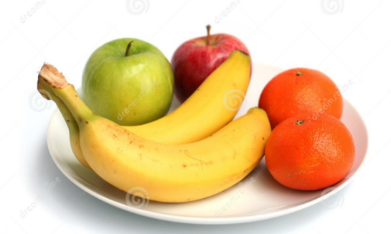 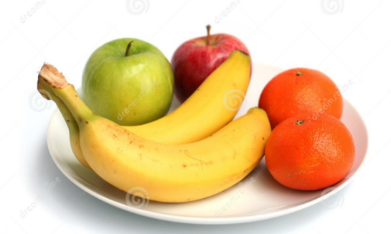 Sam and Tom share the fruit equally.  There 4 apples, 10 oranges, 6 pears and 1 banana.  How many of each fruit do they receive?  Fill the table.
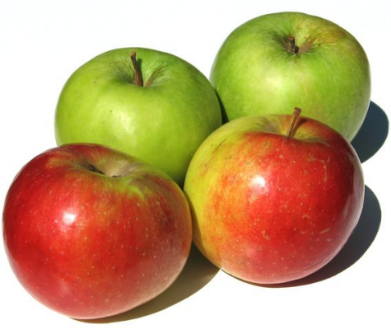 Mastery - fractions
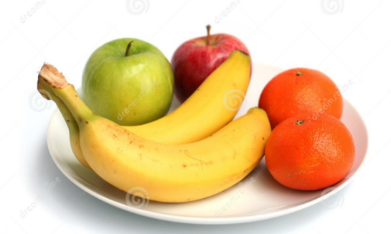 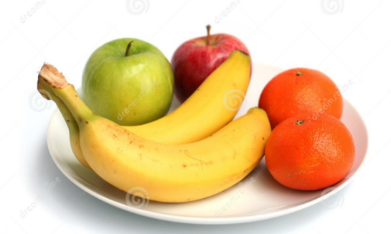 Jack and Jill share the fruit equally.  There 6 apples, 1 orange, 4 pears and 2 bananas.  How many of each fruit do they receive?  Fill the table.
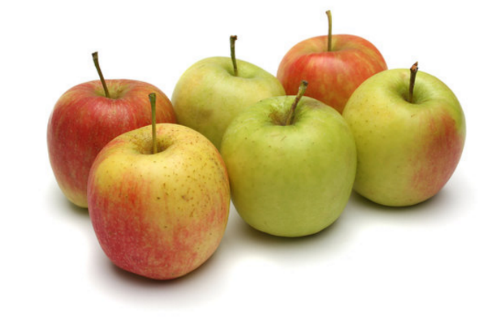 Mastery - fractions
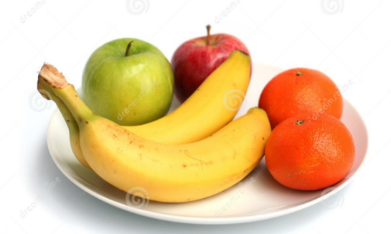 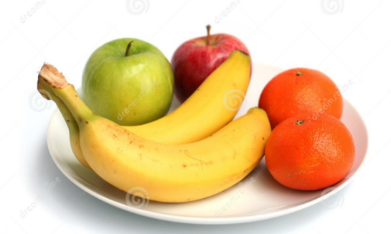 Jay and Anya share the fruit equally.  There 2 apples, 6 oranges, 1 pear and 2 bananas.  How many of each fruit do they receive?  Fill the table.
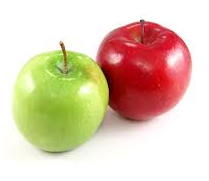